別紙1　ICT基盤機能配置図
調達機能範囲
利用機能
廃止
凡例:
サンドボックス
SC運用事業者クラウドサービス
インターネット
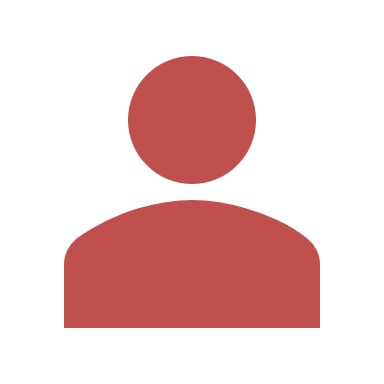 SOC(NDR)
NDRクラウド
DDos対策
運用窓口
団体共通セグメント
団体個別セグメント
ログ監視
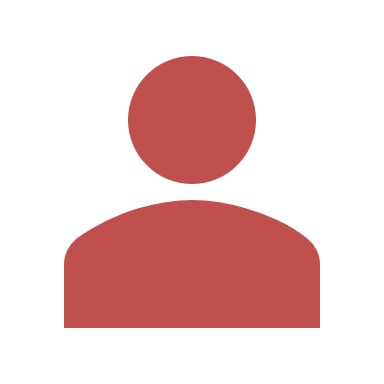 ログ保存
ストレージ
NDR
SOC(SC)
監視員
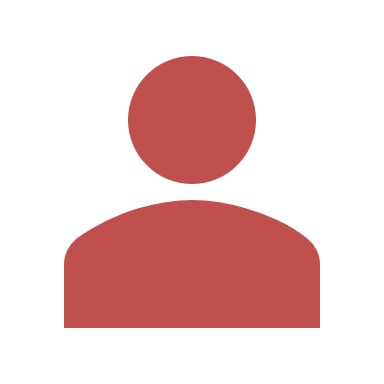 外部FW/
IPS/
ウィルス
チェック
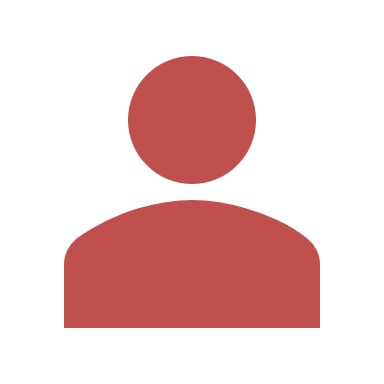 キャリア設備
ファイル
無害化
URLフィタリング
リバースプロキシ/WAF
運用窓口
運用窓口
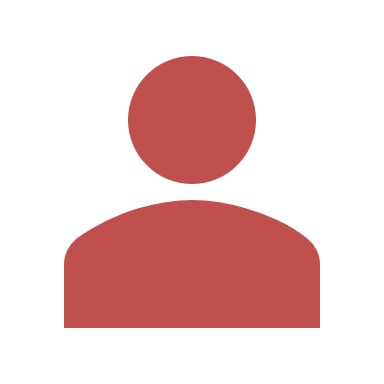 SOC(EDR)
時刻同期(NTP)
コンテンツ/キャッシュDNS
メールリレー/
マルウェア/スパム対策
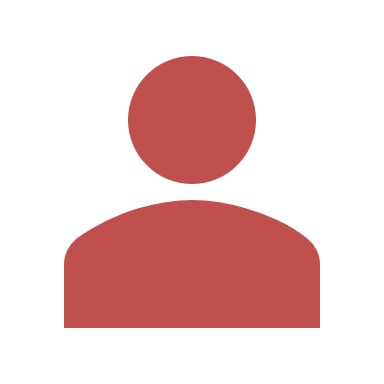 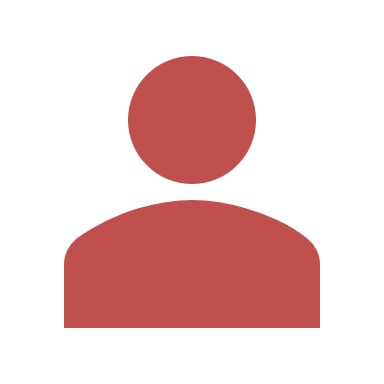 ファイル
転送
EDR／資産管理クラウド
運用窓口
ログ監視
イベント監視
監視員
監視員
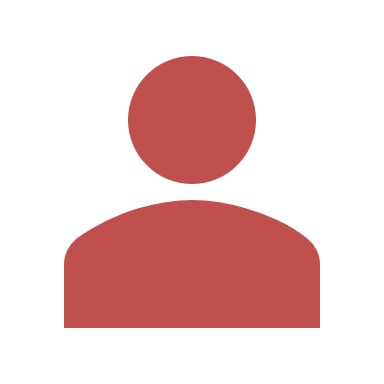 ログ監視
ログ保存
ストレージ
資産管理
(テレワーク)
EDR
(端末機用)
監視員
ガバメントクラウド
※対象業務のみ
LGWAN
個人番号利用事務系情報基盤
LGWAN接続系情報基盤
LGWAN接続系情報基盤
共通基盤サービス
(オンプレ＋クラウド)
公開系
ドメインコントローラ
ファイル
共有
ウイルス
対策
職員端末
構成管理
メール
AP/SMTP
ドメインコントローラ
ファイル
共有
ウイルス
対策
統合
監視
ドメインコントローラ
ファイル
共有
ウイルス
対策
職員端末
構成管理
メール
AP/SMTP
職員端末
構成管理
FW
緊急テレワーク接続基盤
自動実行ジョブ管理
ウイルス
対策
資産管理
(職員端末)
時刻同期(NTP)
内部
DNS
バック
アップ
ライセンス認証(KMS)
プロキシ
(LPROXY)
時刻同期(NTP)
名前解決
(DNS)
ライセンス認証(KMS)
多要素
認証
時刻同期(NTP)
名前解決(DNS)
バック
アップ
ライセンス認証(KMS)
プロキシ
(LPROXY)
独自調達端
末構成管理
負荷分散
自宅PC
認証
検証
環境
多要素
認証
公開
サーバ群
統合
監視
バック
アップ
クラウド
ファイル
無害化
仮想化基盤
ファイル
送受信
統合
監視
ファイル
無害化
仮想化基盤
ファイル
送受信
ファイル操作ログ収集
バック
アップ
ファイル
送受信
統合
監視
ファイル
無害化
仮想化基盤
アプリ
サーバ群
DB
サーバ群
仮想化基盤
公開
アプリ群
仮想端末基盤
個人番号利用接続用
インターネット接続用
大手前庁舎
大手前庁舎
Microsoft365環境 (テスト環境)
モバイルワーク接続基盤
庁内ネットワーク情報基盤
本館・別館・新別館
データセンタ
庁内メール
庁内Web
ファイル
暗号化
DHCP
BYOD機器
認証
Intune
外部ファイル共有
内部
DNS
ドメインコントローラ
添付ファイル分離
統合監視
ファイル
全文検索
負荷分散
本館3階
本館3階
NW
見える化
Microsoft365環境
Express Route
接続等
Radius(認証)
職員端末
構成管理
ファイル
共有
監査ログ
収集
ディレクトリ同期
ライセンス認証(KMS)
ファイル送受信・無害化
内部
メール
SIM
無線APコントローラ
リモート接続基盤
庁内メール
庁内Web
ファイル
暗号化
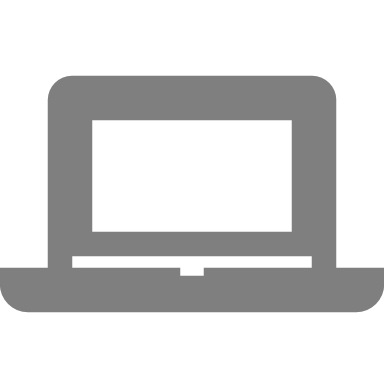 ドメインコントローラ
閉域網接続SIM
端末機器
認証
リアルタイムコミュニケーション
バック
アップ
庁内メール(オンプレ)
自動実行ジョブ管理
利用者管理システム
ファイル
暗号化
プロキシ
(IPROXY)
RADIUS
(認証)
独自調達端
末構成管理
無線APコントローラ
無線APコントローラ
会議室
予約
個人
ドライブ
職員端末
議会
プロキシ
ウイルス
対策
認証局
(証明書発行)
サーバパッチ管理
庁内Web
(IIS)
時刻同期(NTP)
検証
プロキシ
仮想化基盤
別館2階
別館2階
ﾒﾝﾃﾅﾝｽ用接続基盤（Tunaclo）
Azure環境
Radius(認証)
リモートメンテ接続環境
クラウドバックアップ
咲洲庁舎
咲洲庁舎
他庁舎
他庁舎
ファイル
無害化
パターン1
ドメインコントローラ
18階
18階
別館コンピュータ室
別館コンピュータ室
無線APコントローラ
ネットワーク監視
無線APコントローラ
VDI(緊急テレワーク仮想端末基盤)
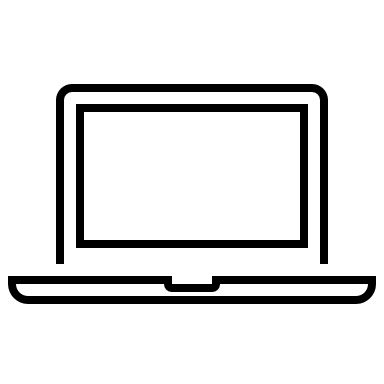 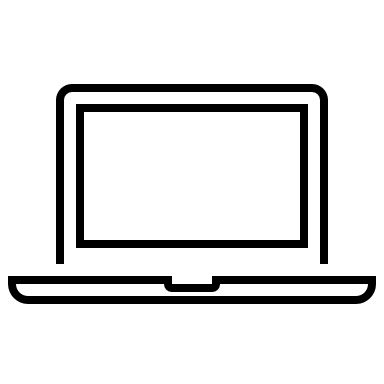 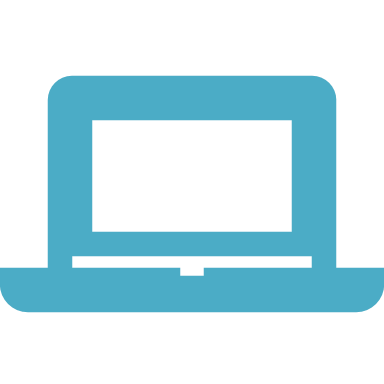 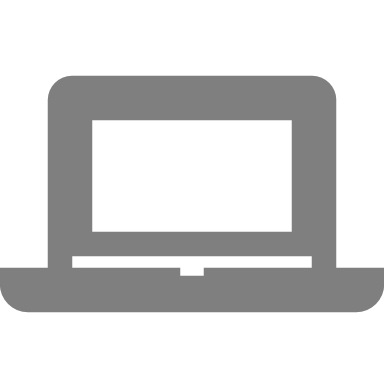 議会ネットワーク
議会ネットワーク
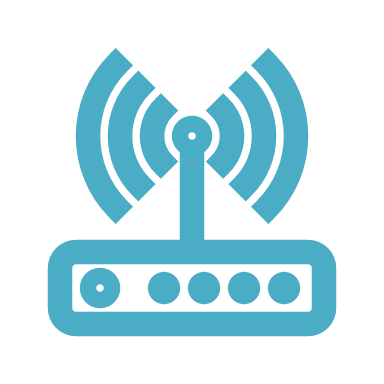 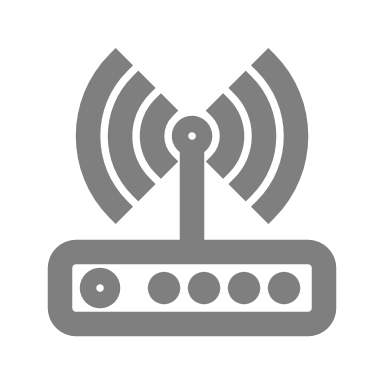 税務情報
ネットワーク
税務情報
ネットワーク
無線APコントローラ
無線APコントローラ
ネットワーク監視
個番NW端末
VDI(LGWAN接続系仮想端末基盤)
個番NW端末
庁内NW端末
AP
庁内NW端末
AP
各フロア執務室
各フロア執務室
各フロア執務室
各フロア執務室
パターン2
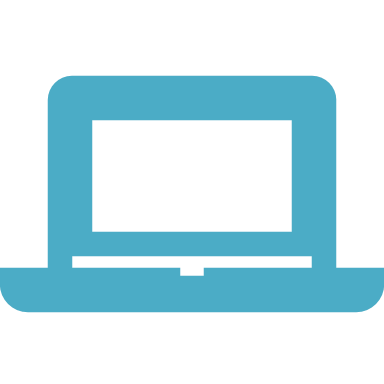 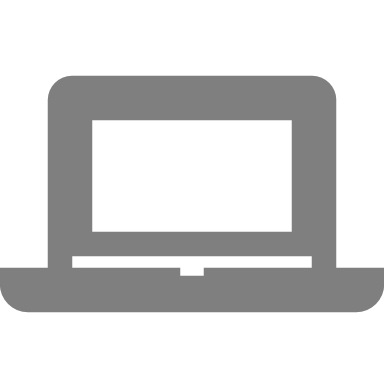 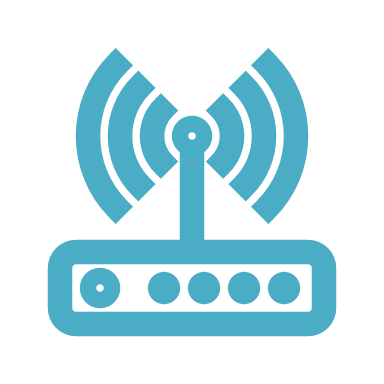 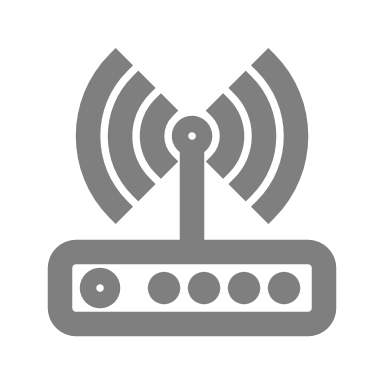 ローカルNAS
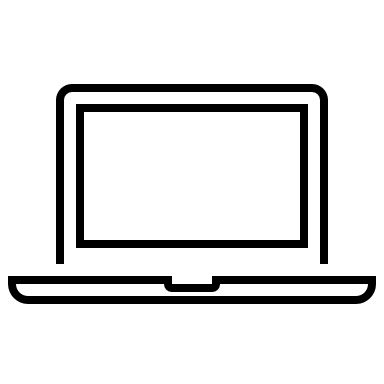 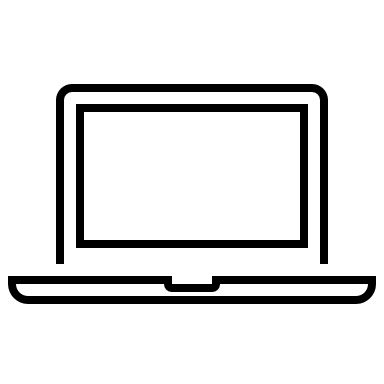 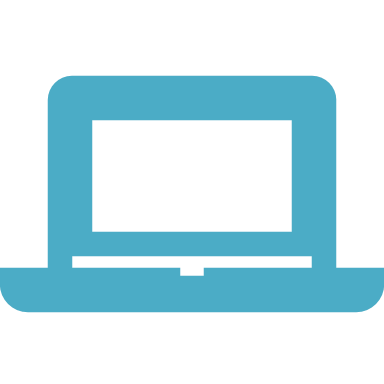 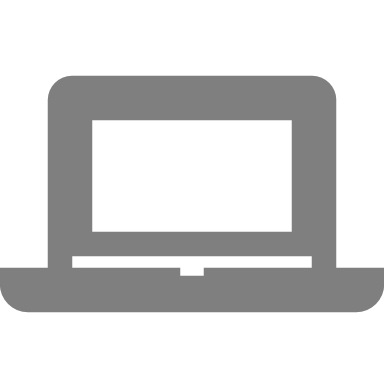 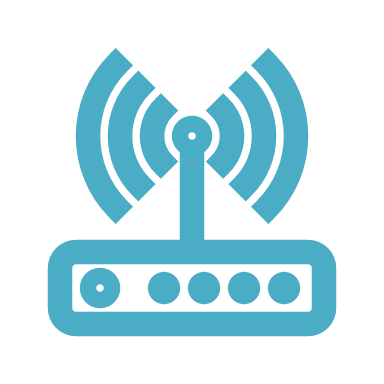 VDI(個番接続系仮想端末基盤)
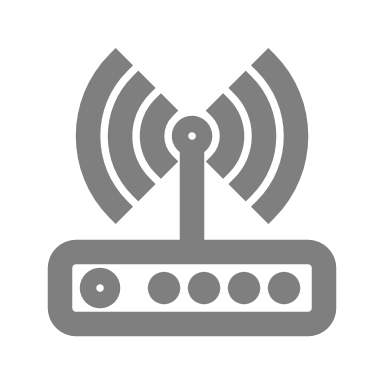 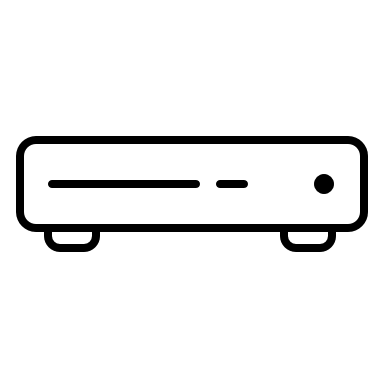 ファイル
共有へ移行
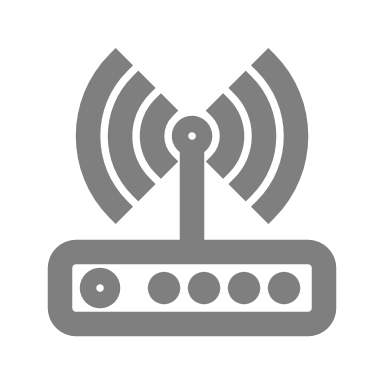 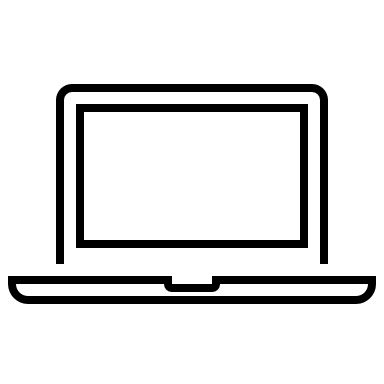 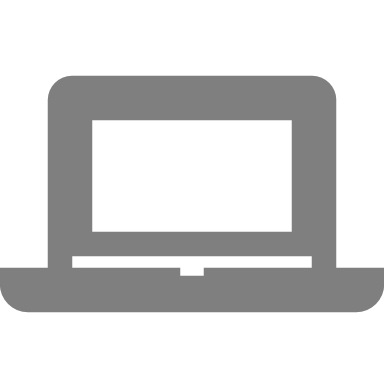 庁内NW端末
AP
庁内NW端末
AP
個番NW端末
個番NW端末
庁内NW端末
AP
庁内NW端末
AP
AP
庁内NW端末
個番NW端末
VDI(ｲﾝﾀｰﾈｯﾄ接続系仮想端末基盤)